Liikennevirasto nopeat kokeilut
Ruuhkien ja poikkeustilanteiden ennustaminen - Vaihe 1 tulokset
29.9.2017
Agenda
Tavoite
Mitä tehtiin
Tulokset
Seuraavaksi
Tavoite
Tavoite
Mallinnuksen avulla ennustetaan ajoneuvojen määriä ja nopeuksia 15-30 minuuttia tulevaisuuteen. 
Mallinnuksessa käytetään seuraavia tietoja
Kalenteri
Digitraffic tiedot: liikenteen keskinopeus ja liikennemäärä mittauspisteellä sekä maksimiliikennemäärä (MS), liikennevirtatietojen historia
Säätiedot
Mitä tehtiin
Mitä tehtiin (1/2)
Kerätty data mallinnusta varten
Raakadata yhdistetty 5 minuutin mediaaneiksi
Yhdistetty kalenteritieto ja Weather Underground säädata 
Tehty mallit liikenteen määrän ja keskinopeuden ennustamiseen 15 minuutin kuluttua
Sovellettu kahta eri mallinnuslähestymistapaa
Mitä tehtiin (2/2)
Tulokset
Nopeusennusteen tarkkuus
Nopeus ka 93,7 km / h, ennuste 94,07 km/h
Ero 
-0,35 km /h 
Tarkkuus 99,6 %
Tarkastelujakso: tammikuu – elokuu 2017
Klo 6 – 9
Klo 15 – 18
Ero -0,25 km/h 99,7 %
Ero -0,26 km/h 99,7 %
Nopeus ka 94,4 km / h, ennuste 94,6 km/h
Nopeus ka 92,52 km / h, ennuste 92,78 km/h
Hyvä sää (clear)
Sade (rain)
Hyvä sää (clear)
Sade (rain)
Ero -0,3 km / h 99,6 %
Ero -1,26 km / h 98,6 %
Ero -0,28 km / h 99,7 %
Ero -0,6 km / h 99,3 %
Nopeus ka 94,8 km / h, ennuste 95,1 km/h
Nopeus ka 90,54 km / h, ennuste 91,8 km/h
Nopeus ka 92,6 km / h, ennuste 92,85 km/h
Nopeus ka 89,8 km / h, ennuste 90,4 km/h
Turuntie
Turuntie
Turuntie
Turuntie
Ero -0,7 km/h 99,2 %
Ero -1,57 km/h 98,3 %
Ero -0,65 km/h 99,2 %
Ero -0,79 km/h 99,1%
Nopeus ka 94,85 km / h, ennuste 95,6 km/h
Nopeus ka 91,55 km / h, ennuste 93,1 km/h
Nopeus ka 93,6 km / h, ennuste 94,3 km/h
Nopeus ka 91,3 km / h, ennuste 92,1 km/h
Tampereentie
Tampereentie
Tampereentie
Tampereentie
Ero 0,18 km / h 99,8 %
Ero -0,99km / h 99,8 %
Ero 0,05 km / h 99,9 %
Ero -0,5 km / h 99,3%
Nopeus ka 94,85 km / h, ennuste 94,67 km/h
Nopeus 89,7 km / h, ennuste 90,7 km/h
Nopeus ka 91,61 km / h, ennuste 91,56 km/h
Nopeus ka 88,48 km / h, ennuste 89,02 m/h
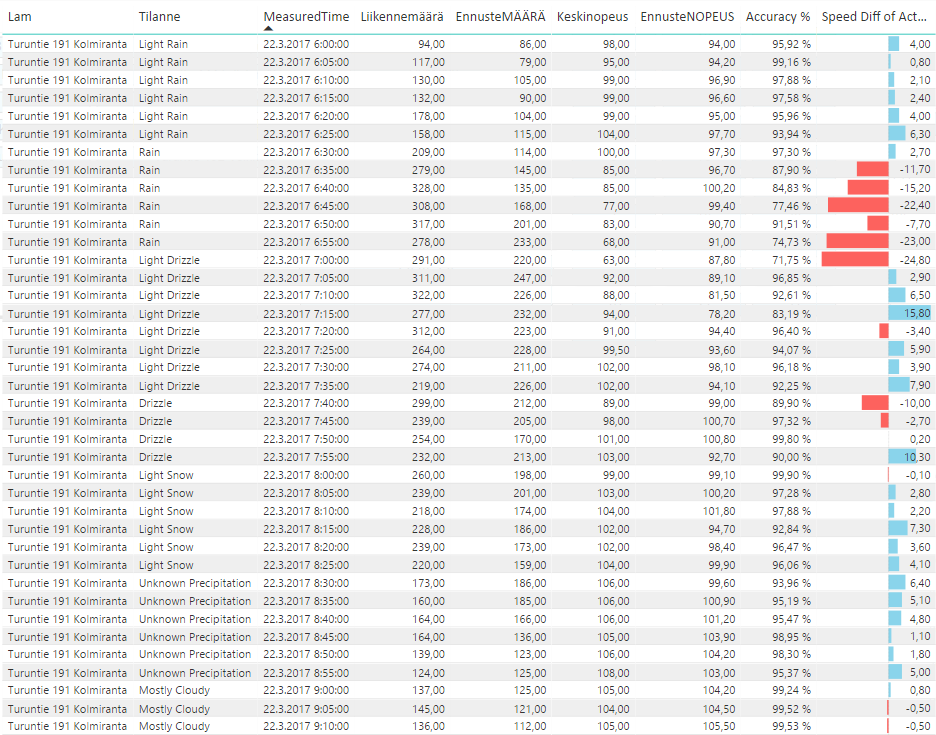 Esimerkki
Kolmiranta keskiviikko 22.3. klo 6-9 suunta kohti Hki keskustaa (2)
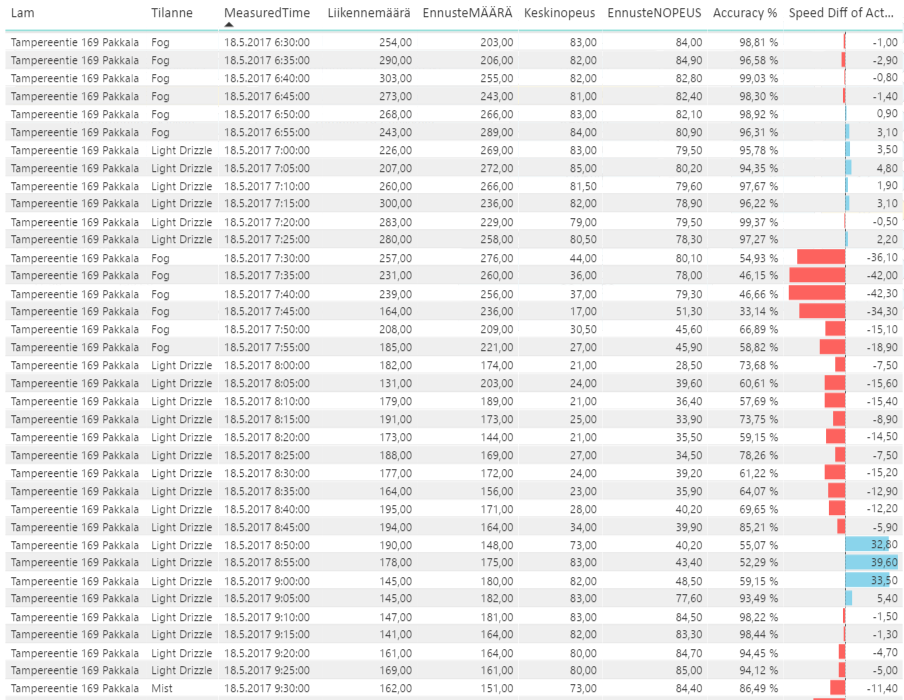 Esimerkki
Pakkala torstai 18.5. klo 6:30 – 9:30 suunta kohti Hki keskustaa (2)
Esimerkki
La 25.3. Nupuri (139) klo 15-17:30 Helsingistä (1)
La 29.4. Nupuri (139) klo 15-17:30 Helsingistä (1)
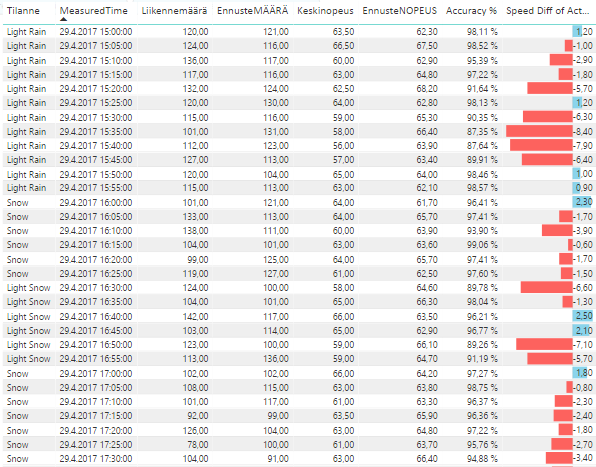 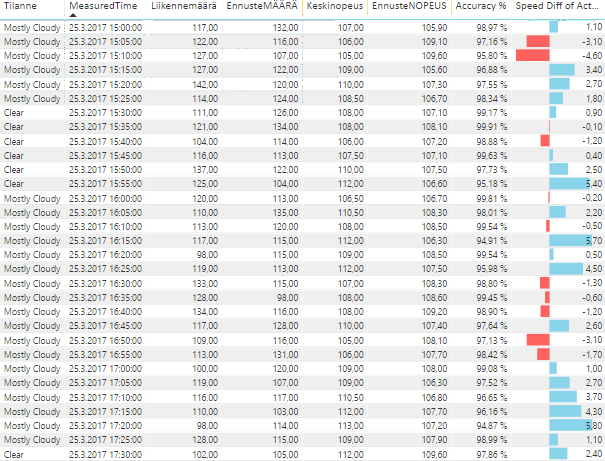 Lommila (175), Perjantai 17.3, klo 6-9
Friisinmäki (144), Perjantai 17.3., klo 6-9
Esimerkki
Kohti Hki keskustaa (2)
Sää: Light rain, light ice pellets, light rain showers, rain
Keskinopeus 90,5 km / h
Ennustettu keskinopeus 91,4 km / h
Kohti Hki keskustaa (2)
Sää: Light rain, light ice pellets, light rain showers, rain
Keskinopeus 94,08 km / h
Ennustettu keskinopeus 95,14 km / h
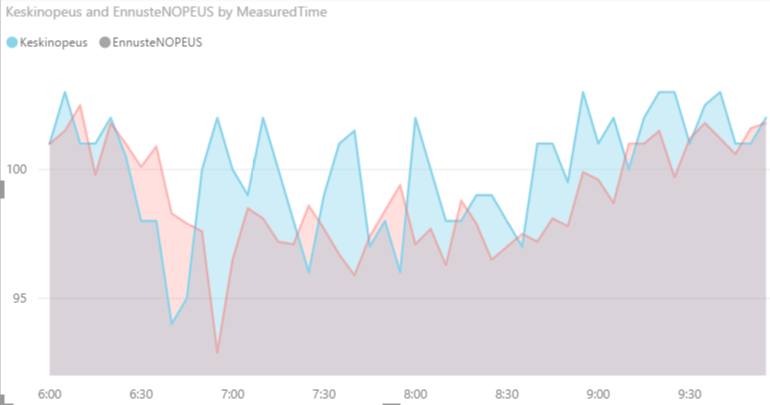 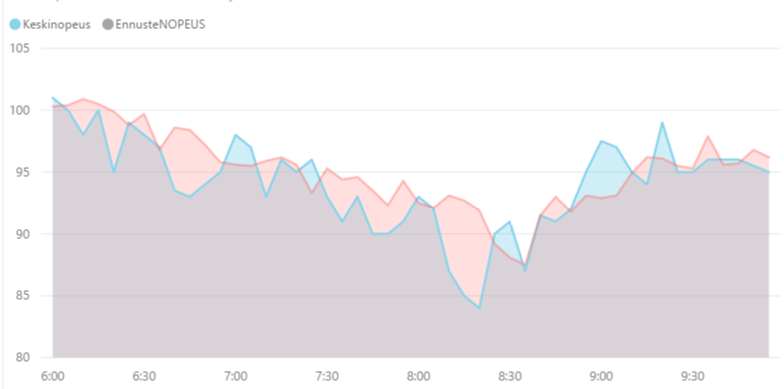 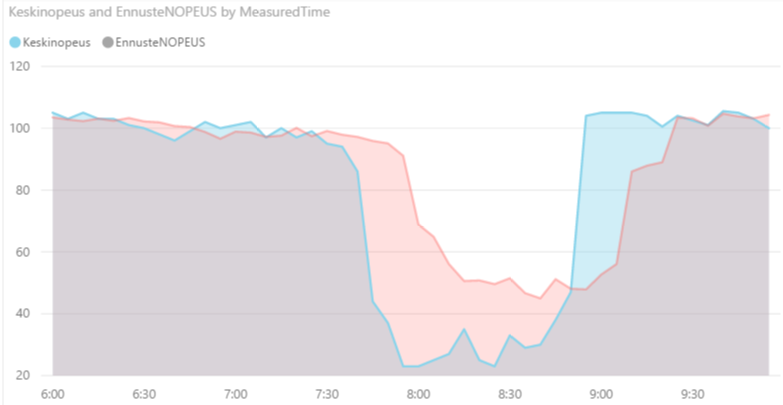 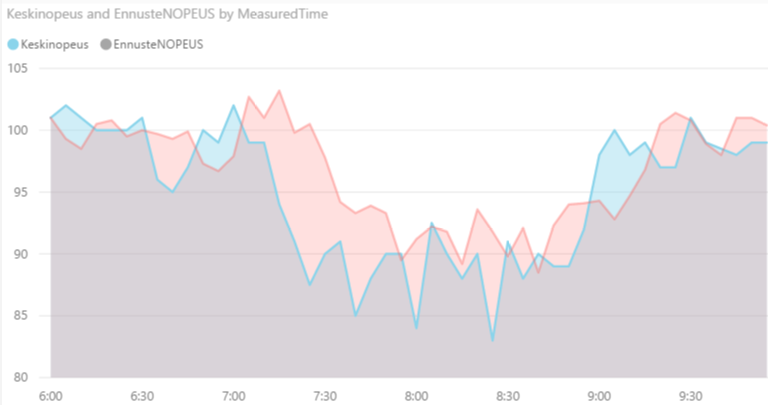 Lommila (175), Maanantai 27.3, klo 6-9
Friisinmäki (144), Maanantai 27.3., klo 6-9
Keskinopeus 80,61 km / h
Ennustettu keskinopeus 85,64 km / h
Kohti Hki keskustaa (2)
Sää: clear
Keskinopeus 94,76 km / h
Ennustettu keskinopeus 96,68 km / h
Kohti Hki keskustaa (2)
Sää: clear
Ajoneuvomääräennusteen tarkkuus
Klo 6-9
Klo 15-18
Ero 10 kpl 91,6 %
Ero 14 kpl 92 %
Ajoneuvoja ka 120 per 5 min / Ennuste 110 per 5 min
Ajoneuvoja ka 177 per 5 min / Ennuste 163 per 5 min
Hyvä sää (clear)
Sade (rain)
Hyvä sää (clear)
Sade (rain)
Ajoneuvoja ka 117 / Ennuste 107
Ajoneuvoja ka 145 / Ennuste 130
Ajoneuvoja ka 177 / Ennuste 164
Ajoneuvoja ka 178 / Ennuste 164
Ero 10 kpl  91,5%
Ero 15 kpl 89,6 %
Ero  13 kpl 92,7 %
Ero  14 kpl  92,1 %
Turuntie
Turuntie
Turuntie
Turuntie
Ajoneuvoja ka 125 / Ennuste 110
Ajoneuvoja ka 173 / 165
Ajoneuvoja ka 102/ Ennuste 92
Ajoneuvoja ka 173 / Ennuste 165
Ero  15 kpl 88 %
Ero  8 kpl  95,3 %
Ero  10 kpl  90,2 %
Ero  8 kpl 95,4 %
Tampereentie
Tampereentie
Tampereentie
Tampereentie
Ajoneuvoja ka 162 / Ennuste 148
Ajoneuvoja ka 181 / Ennuste 164
Ajoneuvoja ka 130/ Ennuste 120
Ajoneuvoja ka 181/ Ennuste 162
Ero 10 kpl 92,3 %
Ero 14 kpl 91,4 %
Ero 17 90,6 %
Ero 19 kpl 89,5 %
Arvio malleista
Arvio malleista
Tehdyillä malleilla saatiin esille liikennemäärien ja nopeuksien muutoksia ja sään vaikutus
Yhdistetyn mallin toimivuudessa (Turuntie) ei ollut suurta eroa LAM pistekohtaiseen malliin historiadatalla
Malleja voitaisiin testata todellisella datalla mahdollisten reaalielämässä tapahtuneiden muutosten vaikutuksen arvioimiseksi
Seuraavaksi
Seuraavaksi
Poikkeustilannemallinnus
Selvitetään tosielämän poikkeustilanteita (onnettomuudet) ja miten ne näkyvät tämän hetken ennusteissa
Jos mallia on syytä tarkentaa poikkeustilanteiden osalta, tuodaan malliin mukaan poikkeustilannedataa (mikäli onnettomuuksia koskevaa dataa on saatavilla käyttökelpoisesti)
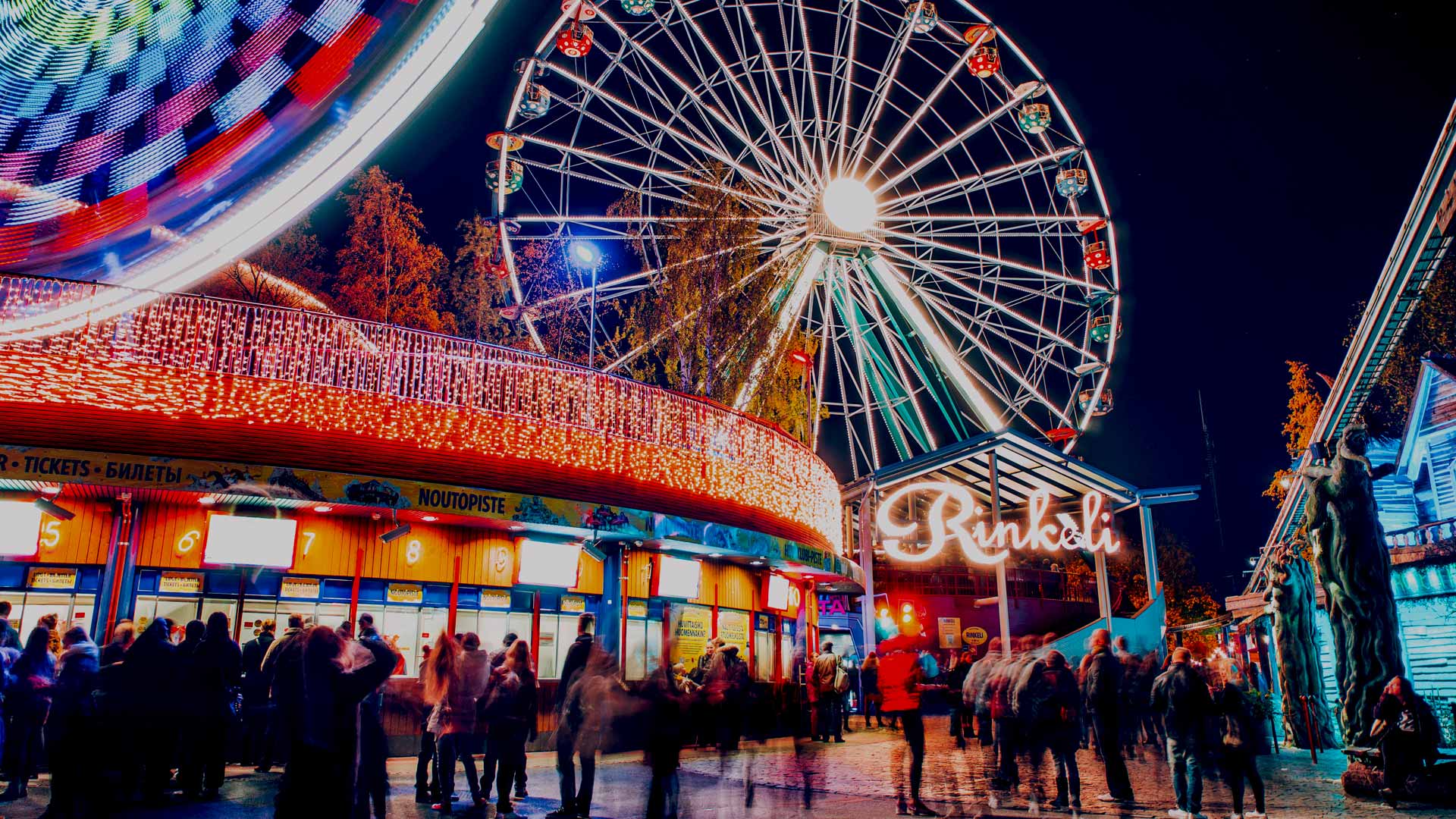 Kiitos!
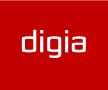 www.digia.com